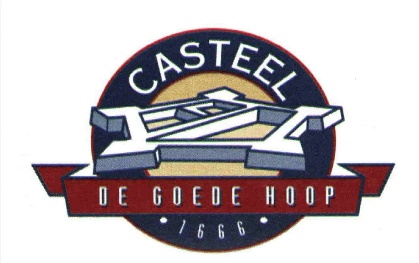 CASTLE CONTROL BOARD (CCB)A High Level Presentation of the CCB’s 2021/22 APP, Budget and Dec. 2020 BRRR Update
Date:  4 May 2021
PRESENTATION OUTLINE
INTRODUCTIONS
CCB RESULTS-BASED MODEL
CCB BRRR 2020 UPDATES
BUDGET: COST PER PROGRAM 2021/22
PROGRAM 1: ADMINISTRATION
PROGRAM 2: MAINTENANCE AND CONSERVATION
PROGRAM 3: TOURISM
PROGRAM 4: INCREASED PUBLIC ACCESS
HUMAN RESOURCES (19)
DECISIONS REQUIRED
APPENDIX 1: UNAUDITED AFS 2020/21
2021/05/05
2
2. Castle Control Board Results-Based Model
Impact Statement
The Castle of Good Hope is transformed into a globally significant, truly accessible centre of excellence that showcases South Africa’s shared heritage
OUTCOME
C1: Internationally known and recognized cultural and heritage brand for Ubuntu, dialogue, nation-building and
human rights recognition
OUTPUTS
O2: A well-conserved, maintained and protected Castle of Good Hope provided
O1: Accountable and effective governance of the CCB provided
O1_A1: To provide CCB compliance with National Prescripts
O2_A1: To provide Castle of Good Hope heritage, cultural and education services
ACTIVITIES
O1_A2: To provide CCB Corporate Governance
O2_A2: To provide Castle of Good Hope tourism, public access and communication services
O2_A.3: To provide Castle of Good Hope marketing services
O1_A3: To provide CCB Internal Support
3. CCB BRRR 2020 UPDATES (1)
3. CCB BRRR 2020 UPDATES (2)
4. BUDGET: COST PER PROGRAM 2021/22
5. CCB APP 2021/22: PROGRAM 1 – ADMINISTRATION (TABLE 6 IN APPROVED APP)
6. CCB APP 2021/22: PROGRAM 2 – MAINTENANCE AND CONSERVATION (TABLE 8 IN APPROVED APP)
7. CCB APP 2021/22: PROGRAM 3 – TOURISM (TABLE 10 IN APPROVED APP)
8. CCB APP 2021/22: PROGRAM 3 – INCREASED PUBLIC ACCESS (TABLE 12 IN APPROVED APP)
Executive Director/CEO
Calvyn Gilfellan
9. HUMAN RESOURCES (19): CCB’s HEARTBEAT
Board Secretary
Mr Derek Williams
Chief Financial Officer
Mr Mandla Ngewu
Executive Assistant
(Vacant since February 2018)
Precinct Manager
(Currently fulfilled by SANDF member)
Heritage, Culture & Education Manager: Vacant (Role fulfilled by Sonwabile Maxebengula)
Tourism Marketing Manager:
Vacant (Role fulfilled by CEO)
Events Manager: Vacant
(Role fulfilled by Mr D Williams)
11. DECISIONS REQUIRED
The CCB kindly require the Committee to:

Note and accept the presentation dealing with the CCB’s 2021/22 APP and Budget;

Note and accept the BRRR feedback; and

Accept a word of thanks to members of this Committee for their unwavering support.
2021/05/05
12
2021/05/05
13
2021/05/05
14
2021/05/05
15